التوافق بين تكاليف الجودة والتكاليف على اساس المواصفات ودورهما بتخفيض التكاليف
محاضرة من  إعداد
الاستاذ الدكتورة
منــــال جبار ســــرور
كلية الادارة والاقتصاد /جامعة بغداد
قسم المحاسبة/2018
المستخلص :
تهدف المحاضرة إلى تقديم مساهمة علمية للإطار النظري الفكري للجودة ولكلفها وخصائصها من جهة وللاطار الفكري والنظري للتكاليف على اساس المواصفات وبيان تأثير تحسين الجودة على تخفيض التكاليف وزيادة الربحية.مع بيان الأبعاد النظرية العلمية لطريقة تاكوشي وتأثيرها في رفع مستوى الأداء التشغيلي وتحقيق رغبات الزبون بتقديم منتجات عالية الجودة وبكلف معقولة للأسواق من خلال بناء دالة الجودة لتاكوشي المعتمدة على فلسفة هندسة الجودة لتحقيق الجودة العالية بالتصميم للمنتج والعملية لتحقيق القيم المستهدفة وتقليل الانحراف لتحقيق أفضل خصائص الجودة للمنتج.
ان تفاقم تكاليف الفشل (احد أهم عناصر كلف الجودة) بالمنتجات وظهور العيوب داخليا أو خارجيا لدى الزبون أدى إلى تحمل الشركة لتكاليف عالية. وانخفاض بأرباحها وحصتها السوقية وعزوف الزبون عن منتجاتها لذا كان لطريقة تاكوشي ونظرته للجودة على أنها تعبير عن مقدار الخسارة التي يمكن تفاديها والتي قد يسببها المنتج للمجتمع بعد تسليمه بما تتضمنه تلك الخسارة في الفشل في تلبية توقعات الزبون والفشل في تلبية خصائص الأداء.فالخسارة من وجهة نظر تاكوشي بأنها تكلفة الجودة الرديئة أي تكلفة الفشل الداخلي والخارجي حيث تركز طريقة تاكوشي على معالجة هذا التفاقم بهذه الكلف من خلال تخفيض تكاليف الجودة الرديئة.وان اعتماد اسلوب التكاليف على اساس المواصفات سيخفض من التكاليف ويحسن من جودة المنتجات .
اولا: مفهوم الجودة وخصائصها عرفت الجودة من قبل العديد من روادها والباحثين فيها بأنها:
تعني مطابقة توقعات الزبائن ممثلة في خصائص أداء المنتج / أو الخدمة وتتحقق الجودة عندما يشتمل المنتج أو الخدمة على جميع الخصائص التي يتوقعها الزبون وعندما يتم أداء المنتج أو الخدمة بطريقة تحقق رضا الزبون، وتختلف درجات الجودة طبقاً لاختلاف الاحتياجات والقوة الشرائية لدى الزبائن، فكلما زادت حاجات الزبائن ورغباتهم مع توافر القدرة المالية كلما ازداد إقبالهم على شراء المنتجات ذات الجودة الأعلى بسبب مميزات هذه المنتجات، طالما إنها تفي بحاجات أكثر ومتعددة وتقدم إشباع .(Garrison&Noreen,2008;993(. أكثر لرغبات الزبائن
:
كما عرفت بأنها درجة الانسجام ما بين توقعات الزبون من المنتجات أو الخدمات وإدراكهم لتلك التوقعات، ويفسر هذا الانسجام بأنه يحقق حالة التوازن بين الإدراك والتوقعات. 
فإذا كان الإدراك > من التوقع تحصل جودة عالية وتكون الفجوة موجبة حيث تنخفض تكاليف الجودة الكلية بسبب انخفاض تكاليف الفشل الداخلي والخارجي بنسبة أكبر من الزيادة الحاصلة في تكاليف تحسين المنع والتقييم. 
أما إذا كان الإدراك < من التوقعات، تحصل جودة منخفضة (رديئة) وتكون الفجوة سالبة حيث ترتفع تكاليف الجودة الكلية بسبب زيادة تكاليف الفشل الداخلي والخارجي نتيجة عيوب الجودة في المصنع ولدى الزبون. وعندما يكون مستوى الإدراك مساوياً للتوقعات يحصل رضا الزبون وتكون الفجوة مغلقة ويتحقق المستوى الأمثل لتكاليف الجودة عندما تكون العيوب ضمن المدى المسموح به .(Slack&others,2004:596).
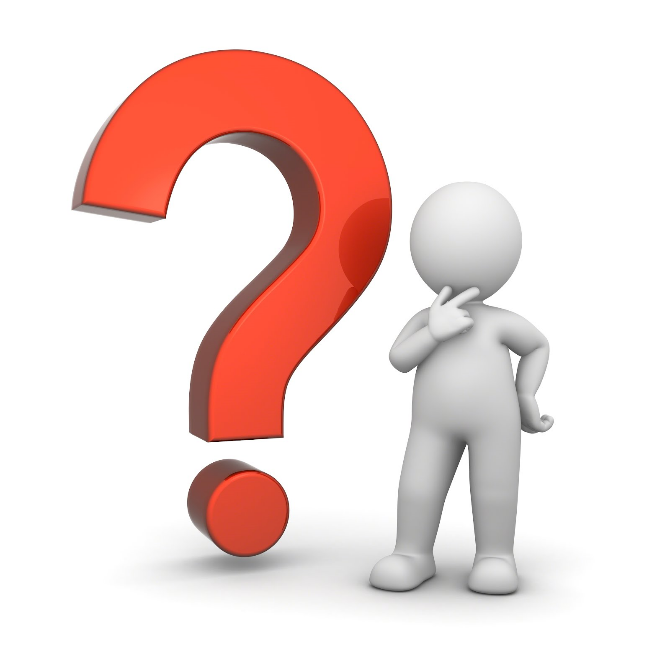 توقعات الزبون يمكن وصفها بواسطة خصائص (سمات) الجودة التي تمثل كل منها بعداً من أبعاد الجودة في المنتج أو الخدمة، وقد يكون واحد من الأبعاد (الخصائص) الثمانية الآتية يمكن أن يقابل أو يزيد على توقعات الزبون وبالتالي يحقق خفضاً في تكاليف عدم المطابقة (الفشل) والعكس صحيح في حالة كون أحد هذه الأبعاد لا يطابق (لا يقابل) توقعات الزبون وبالتالي حصول زيادة في تكاليف عدم المطابقة (الفشل) بمعنى أن لكل منتج خصائص (أو سمات) متعددة تشير إلى مستوى جودته في إشباع رغبات واحتياجات الزبون وهي كالآتي:- (Hansen & Mowen, et. al., 2003; 441)
1- الأداء : Performance  الطريقة التي تؤدي بها الوظائف أو الخصائص التشغيلية الأساسية للمنتج.
  
2- الجمالية Aesthetics: (الجاذبية) من حيث الشكل واللون، والرائحة، الذوق، أي كيف يبدو المنتج 
                               من وجهة نظر الزبون.
3- الهيئة (أو المظهر) Appearance Features : الخصائص أو السمات الملموسة أو المحسوسة أو المرئية للمنتج والتي يدركها الزبون (جودة التصميم) .
4- القدرة على المنفعة (الخدمة) Serviceability : (توافر خدمات الصيانة والتصليح للمنتج عند تعرضه لمشكلة عند استخدامه نتيجة خطأ في التصنيع.
5-الموثوقية (الاعتمادية، أو المعولية) Reliability (ألأمان في المنتج مثلاً)، احتمالية عمل المنتج بشكل جيد خلال مدة زمنية محددة وفي ظل ثبات ظروف تشغيلية محددة. 
6- المتانة Durability (طول وقت وظائف المنتج) أي مقدار الاستخدام الذي يحصل عليه الزبون من المنتج في الغرض المحدد قبل التخلص منه أو استبداله. 
7- جودة المطابقة Quality Of Conformance (كيف يقابل أداء المنتج مواصفاته)، وتعني درجة مطابقة المنتج للمواصفات ونسب فشله في مطابقة المعايير المحددة بالعقد أو من قبل الزبون. 
8- الملائمة للاستخدام (الجودة المدركة ) تعني أن الجودة تحقق إشباع مرضي لتوقعات الزبون أو تزيد عليها، وأن لا يفشل المنتج بوقت مبكر حتى يحقق مقدار المنفعة التي يتوقع الزبون أن يستلمها من أداء خصائص المنتج للإيفاء بالغرض الذي دفع ما يقابلها من ثمن.
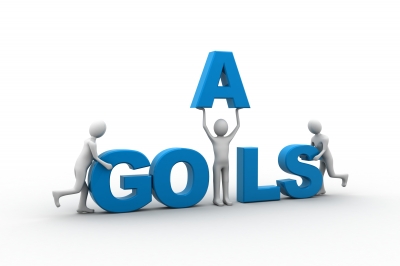 . وقد جاء تعريف (Hansen) ملخصاً لما سبقه بأنها " التكاليف التي تحصل بسبب حذف الجودة الرديئة
Poor quality أو بدونها، أي بمعنى التكاليف التي تستحق لمنع حدوث الجودة الرديئة  (تكاليف المنع 
والتقييم) أو هي التكاليف التي تستحق لأن الجودة الرديئة قد حدثت فعلاً (تكاليف الفشل الداخلي والخارجي).
ثانيا: تعريف مدخل قياس التكاليف على أساس المواصفات:
يرمز للتكاليف على اساس المواصفات ب(ABCII) وهو اختصار للكلمات (Attributes Based Costing) اما (II)فهي تعني العدد اثنان باللغة اللاتينية ووضعت تميزا لهذا المصطلح عن التكاليف على اساس الانشطة(ABC) وهو يعني (Activity Based Costing). ويعرف مدخل قياس التكاليف على اساس المواصفات بانه: مدخل لقياس التكاليف من خلال تخصيص التكاليف على الانشطة بناء على خصائص ومواصفات المنتج. كما يعرف بانه اسلوب جديد يتم من خلاله تتبع عناصر التكاليف على اساس الخصائص والمواصفات. كما يعرف بانه نظام يتم من خلاله تجزئة المنتج الى مجموعة من الخصائص والمواصفات والعمل على تحديد كلفة انتاج كل منها وتجميعها لتحديد اجمالي كلفة الإنتاج. فهو مدخل لقياس تكاليف المنتج من خلال تحليله الى مواصفاته الاساسية وربط جميع الموارد المستنفذة بتلك المواصفات التي تعد هدف التكلفة.
هو مدخل لقياس التكاليف يعتمد على مواصفات المنتج من خلال الربط المباشر بين التكاليف ومواصفات المنتج. ويقوم على فكرة ان المنتج ما هو الا مجموعة من المواصفات او الخصائص ،واضفاء تلك المواصفات على المنتج يستلزم اجراء مجموعة من الانشطة وتنفيذ تلك الانشطة يترتب عليه حدوث التكاليف ،لذلك فان مدخل تكلفة المواصفات يحاول الربط بين التكاليف ومعلومات التشغيل والمعلومات الفنية والمالية من جهة وبين مواصفات المنتج من جهة اخرى.
كما عرف (ABCII)على انه اسلوب للمحاسبة يعتمد على قياس التكاليف في ضوء المواصفات التي يصمم على اساسها المنتج وفي ضوء مستويات انجاز كل مواصفة من مواصفات المنتج. وعلى هذا يمكن ايجاز مفهوم مدخل قياس التكاليف على اساس المواصفات في قيامه بتحليل العلاقة بين التكاليف والمنافع /القيمة التي يحصل عليها الزبون من المنتجات وذلك كأساس لتحديد المواصفات التي تحقق الاشباع والقيمة للزبائن في ضوء حدود التكلفة المستهدفة ،ثم استخدام هذه المواصفات كأساس لقياس تكلفة المنتج.
كما يعرف(ABCII) بانه مدخل لقياس التكاليف من خلال تخصيص التكاليف على الانشطة بناء على خصائص ومواصفات السلعة.
ثالثا: مقومات مدخل قياس التكاليف على اساس المواصفات:
تحليل العملية : بإعداد خرائط العمليات Process Maps وهذا ما يساعد في تحديد المجالات المحتملة لتحسين العملية وهذا يؤدي الى تقليل بل القضاء على الفاقد والضياع في الموارد المستنفذة داخل هذه العمليات.
تحليل الانشطة: ويتم ذلك من خلال حصر جميع الانشطة المستهلكة للموارد والتي تحدث في سبيل تحقيق مواصفات المنتج وهذا يتطلب تحديد:
ماهي الانشطة التي تؤدى داخل كل عملية.
ماهي الموارد لأداء النشاط.
تقدير قيمة الانشطة من وجهة نظر الزبون وتصنيفها الى انشطة مضيفة للقيمة وغير مضيفة للقيمة.
ت-الاهتمام بمستويات انجاز كل مواصفة: باعتبار ان تكلفة المنتج تتحدد في ضوء تكلفة كل مستوى من مستويات انجازها.
رابعا: خطوات تطبيق ABCII:
متطلبات تطبيق التكاليف على اساس المواصفات:
1- وجود مجموعة من المواصفات الاساسية للمنتج تتفق مع حاجات  ورغبات الزبائن.
2- وجود عدد من مستويات الانجاز لكل صفة من مواصفات المنتج.
4- امكانية قياس التكلفة والعائد للمنتج عند كل مستوى من مستويات الانجاز.
5-امكانية تحديد التوليفة المثلى من مستويات الانجاز في شكل مصفوفة وبما يحقق افضل عائد للمنظمة مع الوفاء بحاجات ورغبات الزبائن.
ب-خطوات تطبيق التكاليف على اساس المواصفات:
1- تحديد حاجات ورغبات الزبائن.
2- تحديد المواصفات الاساسية للمنتج ومستويات انجاز كل صفة.
3- تحديد تكلفة مستويات انجاز كل صفة من المواصفات وتحقيق افضل استغلال للموارد المتاحة(مما يخفض من التكاليف).ومن خلال خطوتين:
(اولا)- تحديد تكلفة الانشطة التي تضيف قيمة لمستوى الانجاز وتكلفة الانشطة الضرورية التي لا تضيف قيمة لمستويات الانجاز.
(ثانيا)-اختيار افضل توليفة من مستويات الانجاز والتي تحقق اكبر منافع للشركة في ضوء المواصفات التي تفي بحاجات ورغبات الزبائن باستخدام اسلوب البرمجة الخطية.
4- تحديد تكلفة الوحدة المنتجة: فكل مستوى من مستويات الانجاز يمثل منتج وعلى ذلك فان تكلفة المنتج عند مستوى انجاز معين يمثل مجموع تكلفة الانشطة التي تتكون منها مواصفات المنتج.
خامسا: مبررات واهمية مدخل قياس التكاليف على اساس المواصفات:
تزداد قيمة السلعة لدى الزبون كلما تم انتاجها بشكل يجعلها قادرة على اداء وظيفتها بأدنى تكلفة ممكنة وبالجودة المستهدفة.
تطوير هذا المدخل يساعد في تخطيط تكاليف المنتج، من خلال تحديد مستويات انجاز كل صفة من مواصفات المنتج ثم تحديد تكلفة جميع المواصفات والتي تمثل مجموع تكلفة المنتج عند كل مستوى انجاز.
يتفق تطوير هذا المدخل مع نظام (JIT) حيث يتم الانتاج وفقا لحاجات الزبائن ويعالج تراكم الخزين وكلفه ويخفض كلفة التخزين ويتناسب مع سلسلة القيمة الذي يعتبر كلفة التخزين لا تضيف قيمة للمنتج ومن ثم يمكن تجنبها.
يتفق هذا المدخل مع التكلفة المستهدفة حيث يتم التركيز على التكلفة المستهدفة لمستويات انجاز كل صفة من مواصفات المنتج سعيا لتحقيق الارباح المستهدفة كما انه عند تخطيط وتصميم المنتج يؤخذ بالتكلفة المستهدفة لمواصفات المنتج ومستويات الانجاز لك صفة.
4. يساعد هذا المدخل على تحقيق الجودة المستهدفة وزيادة الحصة السوقية للمنتج وتحسين اداء الوحدة الاقتصادية بتحسين مستويات الانجاز بهدف الوفاء بحاجات ورغبات الزبائن.
5. يساعد هذا المدخل على تخطيط التكاليف الاختيارية.
6. يساعد هذا المدخل في قياس التكاليف على اساس المواصفات ،حيث انه على الرغم من ان هذا المدخل يعتمد على تحليل مواصفات المنتج من خلال استخدام محركات التكلفة لتحديد معدلات التحميل الخاصة عندما تكون العلاقة مباشرة بين تكلفة المنتج ومواصفاته الا انه يتجاهل الانشطة التي يتكون منها كل مستوى من مستويات الانجاز كما يتجاهل الانشطة التي يتكون منها كل مستوى من مستويات الانجاز كما يتجاهل قيود الانتاج ونقاط الاختناق ومن ثم يتجاهل الطاقات غير المستغلة وما يترتب على ذلك من تكاليف بمكن تجنبها.
تكلفة الطاقة غير المستغلة=(تكلفة الطاقة المتاحة– تكلفة الطاقة المستنفذة)+  تكلفة الموارد المستنفذة في الأنشطة غير الضرورية والتي لا تضيف قيمة لمستوى الانجاز
سادسا: مزايا مدخل قياس التكاليف على اساس المواصفات:
يربط بين تكلفة المنتج والموارد الفعلية المستنفذة بواسطة انشطة الانتاج وطاقة كل منها مع مراعاة العلاقة السببية.
يساعد على تحديد تكلفة كل مستوى من مستويات الانجاز بدقة وعدالة دون تشويه للتكلفة.
يساعد على قياس التكلفة الفعلية لكل مستوى من مستويات الانجاز ممثلة بتكلفة الموارد المستنفذة فعلا في الانشطة الضرورية وتلك الانشطة التي تضيف قيمة مع استبعاد تكلفة الموارد المستنفذة في الانشطة غير الضرورية التي لا تضيف قيمة.
يساعد على تحديد الانشطة التي تمثل الاختناقات ومن ثم تحد من الإنتاج وتؤدي لوجود طاقات غير مستغلة مما يساعد الادارة على اتخاذ القرارات المناسبة لحل نقاط الاختناق.
يساعد على تحديد الطاقات غير المستغلة واعادة تخصيصها بما يحقق منافع اضافية للشركة وبما يحقق الاستغلال الامثل للموارد المتاحة وبما يحقق كفاءة استخدام تلك الموارد والطاقات ثم تحقيق اكبر منفعة ممكنة.
يوفر معلومات لتسعير المنتج في ظل كل مستوى من مستويات الانجاز لكل صفة من المواصفات .
يساعد على تلافي الانتقادات الموجهة لكل من نظام التكاليف على اساس الانشطة(ABC) والادارة على اساس الانشطة(ABM).
سابعا: كيفية التطبيق العملي لمدخل التكاليف على اساس المواصفات(ABCII):
لقياس تكاليف الانتاج بموجب مدخل التكاليف على اساس المواصفات لابد من المرور بالخطوات التالية:
1- تحديد المواصفات الاساسية للمنتج انطلاقا من حاجات ورغبات الزبائن وتتعدد الاساليب المستخدمة في تحديد مواصفات المنتج ومستويات انجازها:
اسلوب التحليل المشترك (conjoining analysis)الذي يعتمد على توجيه مجموعة من الاسئلة الى عينات الزبائن واخضاعها للتحليل الاحصائي لاستنتاج افضل توليفة من المواصفات التي تحقق ارضاء لحاجات ورغبات الزبائن.
اسلوب هندسة القيمة وهو اداة مهمة لتحديد مواصفات المنتج حيث يسعى البحث لأفضل طرق التصنيع وافضل تصميم في ضوء اعتبارات التكلفة/ العائد وفي كل الاحوال يتم تصنيف المواصفات الى ثلاث فئات:  
-اساسية 
-مميزة 
-تحفيزية  . 
ويجب ان يكون مستوى الانجاز مناسب للوظيفة المحددة للسلعة.
2- تحديد الانشطة والعمليات اللازمة لتنفيذ المواصفات اي حصر الانشطة للتعرف على مدخلات ومخرجات كل عملية ودراسة مقاييس الاداء المختلفة الخاصة بالعملية ومدى اضافة كل عملية للقيمة بشكل يتيح التفرقة بين الانشطة التي تضيف قيمة وتلك التي لا تضيف قيمة.
- تحديد الموارد اللازمة لتنفيذ الانشطة والعمليات لتنفيذ مواصفات المنتج ،حيث يتم تحديد الموارد التي تستنفذ خلال تلك الانشطة وتتمثل الموارد هنا بالأفراد، المعدات ،المواد الخام، التكنلوجيا، التسهيلات الاخرى.
وبعد حصر وتحديد الموارد اللازمة لتحقيق كل مستوى انجاز تبدا عملية تجميع هذه الموارد من خلال تعاون كافة ادارات واقسام المنشأة.
4- تحديد تكاليف مستويات الانجاز بعد تحديد الموارد اللازمة لتحقيق كل مواصفة من مواصفات المنتج يتم اتخاذ الاجراءات اللازمة لتحديد تكاليف كل مستوى من مستويات انجاز كل مواصفة من خلال:
تحديد تكلفة الانشطة التي تضيف قيمة لمستويات الانجاز وتكلفة الانشطة الضرورية التي لاتضيف قيمة لمستويات الانجاز.
اختيار افضل توليفة من مستويات التي تحقق اكبر منافع للشركة في ضوء المواصفات التي تفي بحاجات ورغبات الزبائن وعلى ذلك فان:-
تكلفة اي مستوى انجاز= مجموع تكاليف الانشطة اللازمة لتنفيذ هذا المستوى
5- تحديد تكلفة وحدة المنتج بتجميع تكاليف كل مواصفات المنتج (على اساس الانجاز) نصل الى تكلفة وحدة المنتج. اي ان تكلفة وحدة المنتج هي:
تكلفة وحدة المنتج = مجموع تكاليف مواصفاته في ضوء مستوى الانجاز المستهدف لكل مواصفة.
ويتم تحليل مواصفات المنتج من خلال استخدام محركات التكلفة لتحديد معدلات التحميل خاصة عندما تكون العلاقة مباشرة بين تكلفة المنتج ومواصفاته.
تاسعا: الركائز التي يقوم عليها مدخل التكاليف على اساس المواصفات:
1-الاعتماد على مواصفات المنتج كأساس لتحديد وقياس تكاليف المنتجات هي محاولة لقياس التكلفة على اساس سليم حيث يتم التركيز على حاجات ورغبات الزبائن لترجمتها الى انشطة الانتاج وبالتالي انتاج ما يمكن بيعه وليس بيع ما يمكن انتاجه.
2- ان مستويات اداء او انجاز كل مواصفة من مواصفات المنتج تعتبر احد المتغيرات الاساسية التي يجب الاهتمام بها، حيث ان تكلفة وحدة المنتج تحدد في ضوء تكلفة كل مواصفة من مواصفاته ، كما ان تكلفة كل مواصفة كل مواصفة تتحدد في ضوء كل مستوى من مستويات ادائها.
3- ان مدخل (ABCII) يعتمد على استخدام الاساليب العلمية مثل استخدام اسلوب التحليل المشترك واسلوب هندسة القيمة وذلك لتحديد مواصفات المنتجات التي تفي برغبات الزبون في ضوء اقل تكلفة. واسلوب سلسلة القيمة لتحديد وتقييم مستويات انجاز كل مواصفة ومنفعة كل مستوى منها وبالتالي يمكن تحديد وقياس تكلفة ومنفعة كل وحدة من وحدات المنتج.
4- ان المعلومات التي يوفرها مدخل (ABCII) يتم عرضها بشكل مصفوفة توضح تكاليف ومنافع كل مستوى من مستويات انجاز كل مواصفة من مواصفات المنتج او في شكل مصفوفة تبين المواصفات والتكاليف التي توضح تكاليف كل مواصفة من مواصفات المنتج وتكلفة كل مستوى من مستويات انجاز كل مواصفة.
عاشرا: الاساليب المتبعة في تحديد مواصفات المنتج:
يقصد بالمواصفات(Attributes) الصفات العامة التي تشكل خصائص منتج معين وهذه الصفات هي التي تحرك سلوك الزبائن نحو المنتج، ويمكن اعتبارها الاسباب والدوافع التي من اجلها يقوم الزبائن باختيار المنتج وشراؤه من بين مجموع المنتجات المطروحة بالأسواق . وان الاساليب المتبعة بتحديد مواصفات المنتج هي:
1-اسلوب التحليل المشترك(conjoint analysis):
يعتبر احد اساليب البحوث التسويقية ويستخدم كوسيلة لتحديد هيكل تفضيلات المستهلكين في حالة تعدد مواصفات المنتج، ويعرف بانه طريقة لتحديد هيكل تفضيلات المستهلكين ويعطي تقييم شامل لمجموعة من البدائل في شكل عدة مواصفات ولكل مواصفة عدة مستويات اداء او انجاز معينة.ويستخدم عدة مداخل منها: مدخل التحليل او التفسير الذاتي ومدخل النماذج المختلطة.
- اسلوب هندسة القيمة
ان هندسة القيمة تعتبر تنظيم جماعي تعمل من خلاله مجموعة من الوسائل والاساليب الادارية (تخطيط ورقابة) بهدف ضمان الوصول الى اقل تكلفة للسلعة او الخدمة المقدمة او بمعنى ادق ضمان الوصول الى اكثر المنتجات فاعلية واقلها تكلفة.
وتقوم هندسة القيمة على اربعة مراحل:
تحليل الخصائص الفنية.
الفكر الخلاق(الابداع)
الدراسة والتحليل.
وضع البديل المختار في مناهج مخططة لتخفيض التكلفة.
ويرى الباحث ان استخدام هندسة القيمة هو الاسلوب المفضل والممكن من خلاله تحديد مواصفات المنتج من وجهة نظر الشركة المنتجة للمنتج وليس من وجهة نظر الزبون المشتري للمنتج كما في دراسات السوق حيث يكون من الصعب تحقيق المواصفات التي يطلب الزبون توفر اكبر قدر منها في المنتج وبأعلى المستويات وان يحصل عليها باقل الاسعار ومن ثم فان المحدد الحقيقي هنا سيكون قدرات وامكانات وموارد الشركة فهي التي ستفرض في النهاية توليفة المواصفات وتكلفتها ومن ثم سعر بيعها.
والشكل(2) يوضح انموذج مقترح لمدخل قياس التكاليف على اساس المواصفات ودوره بتخفيض التكاليف وتحسين جودة المنتجات. حيث يفترض وجود بدائل  لكل مواصفة اي مستويات معينة لجودة كل منها يرضي حاجات الزبائن، مع تحديد وتحليل وتقييم مستويات انجاز البدائل واختيار البديل الذي يحقق التكلفة المستهدفة حيث يمثل البديل الاقل تكلفة ويحقق حاجات ورغبات الزبائن.
وبالتالي ووفق هذا الانموذج المقترح لابد من بيان الخطوات التالية الواجبة الاتباع:
1- تحديد حاجات ورغبات الزبائن.
2- تحديد المواصفات الرئيسية لكل منتج ومستويات انجازها. 
3- تحديد وتقييم مستويات انجاز كل صفة.
4- تحديد مكونات تكلفة كل مستوى من مستويات انجاز كل صفة.
5- تحديد تكلفة الوحدة المنتجة.
أنظر الشكل رقم (2)
الاستنتاجات :
1- يساعد مدخل قياس التكاليف الجودة ومدخل التكاليف على اساس المواصفات ABCII الوحدات الاقتصادية من تخطيط تكاليف المنتج ،والسعي لتحقيق التكلفة المستهدفة والجودة المستهدفة، وبالتالي  تخفيض التكاليف وزيادة حصة المنتج بالسوق وتلبية حاجات ورغبات الزبائن مما يحقق رضاهم. وتحقيق الميزة التنافسية وزيادة الارباح للشركة.
2- يساعد مدخل تكاليف الجودة ومدخل  ABCIIعلى تلافي الانتقادات الموجهة الى النظم التقليدية من حيث قياس التكاليف وكذلك يتلافى الانتقادات الموجهة لكل من ال  .ABC,ABM .
3- يتطلب تطبيق مدخل قياس التكاليف على اساس المواصفات وجود اربعة ركائز أساسية هي: مجموعة من المواصفات الاساسية للمنتج تتفق مع حاجات ورغبات الزبائن، وجود عدد من مستويات الانجاز لكل صفة من المواصفات، امكانية قياس التكلفة والعائد للمنتج عند كل مستوى من مستويات الانجاز، وامكانية تحديد التوليفة المثلى من مستويات الانجاز وبما يتحقق معها افضل عائد للوحدة الاقتصادية مع الايفاء بحاجات ورغبات الزبائن.
التوصيات :
1 –ضرورة التركيز على تكاليف الجودة الجيدة من اجل تخفيض دالة خسارة الجودة وبذلك تكون المنتجات مطابقة تماما للقيمة المستهدفة وتؤدي إلى رضا الزبون .
2-ان مدخل (ABCII) يعتمد على استخدام الاساليب العلمية مثل استخدام اسلوب التحليل المشترك واسلوب هندسة القيمة وذلك لتحديد مواصفات المنتجات التي تفي برغبات الزبون في ضوء اقل تكلفة. واسلوب سلسلة القيمة لتحديد وتقييم مستويات انجاز كل مواصفة ومنفعة كل مستوى منها وبالتالي يمكن تحديد وقياس تكلفة ومنفعة كل وحدة من وحدات المنتج.
3- يساعد مدخل قياس التكاليف على اساس المواصفات ABCII الوحدات الاقتصادية من تخطيط تكاليف المنتج ،والسعي لتحقيق التكلفة المستهدفة والجودة المستهدفة، وبالتالي  تخفيض التكاليف وزيادة حصة المنتج بالسوق وتلبية حاجات ورغبات الزبائن مما يحقق رضاهم. وتحقيق الميزة التنافسية وزيادة الارباح للشركة.
4- يساعد مدخل ABCIIعلى تلافي الانتقادات الموجهة الى النظم التقليدية من حيث قياس التكاليف وكذلك يتلافى الانتقادات الموجهة لكل من ال  .ABC,ABM .
5- يتطلب تطبيق مدخل قياس التكاليف على اساس المواصفات وجود اربعة ركائز أساسية هي: مجموعة من المواصفات الاساسية للمنتج تتفق مع حاجات ورغبات الزبائن، وجود عدد من مستويات الانجاز لكل صفة من المواصفات، امكانية قياس التكلفة والعائد للمنتج عند كل مستوى من مستويات الانجاز، وامكانية تحديد التوليفة المثلى من مستويات الانجاز وبما يتحقق معها افضل عائد للوحدة الاقتصادية مع الايفاء بحاجات ورغبات الزبائن.
شكراً لحســــن الإصغـــــــاء